Pemeriksaan Fisik Pada Remaja dan Anamnesis Riwayat Menstruasi
Wilda Rezki Pratiwi, S.ST., M. Kes
Pengertian ….
Fisiologi menstruasi
“ Menstruasi adalah perdarahan periodik pada uterus yang  dimulai sekitar 14 hari setelah ovulasi”

“Menstruasi adalah perdarahan vagina secara berkala akibat  terlepasnya lapisan endometrium rahim”

“Menstruasi adalah proses keluarnya darah atau perdarahan  yang secara teratur atau periodik dan siklik”
Pengertian dan fisiologi menstruasi
Hipofisis
Folikel dalam ovarium
FSH
Korpus rubrum
LH
Folikel de graaf
Folikel de graaf
ovum
Estrogen
Korpus luteum
menekan
ovulasi
Progesteron
Endometrium
Tdk ada pembuahan
Korpus luteum luruh
Estrogen dan progesteron menurun

Endometrium luruh

menstruasi
Pola, Siklus dan Fase Menstruasi
Pola menstruasi merupakan serangkaian proses menstruasi yang meliputi  siklus menstruasi, lama perdarahan menstruasi, jumlah perdarahan, dan  ada tidaknya dismenore, serta gangguan menstruasi lainnya
Panjang siklus menstruasi dihitung dari hari pertama menstruasi yang  kemudian dihitung sampai dengan hari perdarahan menstruasi bulan  berikutnya dimulai.
Rata-rata siklus : 28 hari  Normalnya : 21-35 hari
Lama menstruasi : umumnya 4-6 hari, normalnya 2-8 hari  Banyakya darah yg keluar dlm 1 siklus : 25-60 ml
Pola, Siklus dan Fase Menstruasi
Siklus  Endometrium
Siklus  Serviks
Siklus  Vagina
Perbaikan regeneratif dimulai setelah  menstruasi
3 hari setelah mens berhenti,
perbaikan endometrium sdh selesai
Fase proliferasi dini (4-7), proliferasi  media (8-10), proliferasi akhir (11-14)
Fase  Proliferasi
Siklus Endometrium
Setelah ovulasi, hari ke 14-28
Jika tdk ada kehamilan, maka estrogen
dan progesteron menurun
Endometrium mulai mngelupas
Fase Luteal
Perubahan siklik yg terjadi
di endometrium
Lapisan endometrium dilepaskan
Fase  Menstruasi
Siklus  Serviks
Sebelum ovulasi terjadi, terjadi lonjakan estrogen mendadak  sehingga mukus serviks menjadi tipis. Setelah ovulasi,  progesteron berperan menjadikan mukus kental kembali
Siklus  Vagina
Sebelum ovulasi terjadi, proporsi sel superficial meningkat  sehingga dpt terlihat beberapa leukosit.

Setelah ovulasi, el-sel superfisial digantikan sel-sel  intermediet, dan jumlah leukosit meningkat sehingga  membuat pulasan tampak kotor
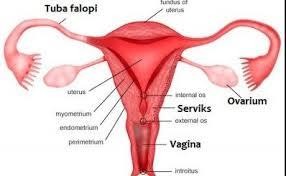 Hormon yang Berpengaruh
GnRH
FSH
LH
Estrogen
Progesteron
Ketidaknyamanan menstruasi
Dismenorhea
PMS
Nyeri  pinggang
Lemah lesu
Migrain
Penanganan
Istirahat
Olahraga
Obat pereda  nyeri
Kompres  hangat
Senam  dismenorhea
Remaja Vs Pubertas
Pertumbuhan Tubuh Remaja
Perubahan Fisik Umum pada Remaja
Tergantung makanan dan aktivitas  calorie intake & usage
Tinggi badan 
Bertambah sekitar 15-20%
Growth Spurt  wanita lebih cepat
Berat badan Bertambah sekitar 20-50%
Massa Tulang○Massa tulang bertambah 45% saat remaja
Perempuan dengan pertumbuhan yang terlambat  less bone mineral density
Perhatikan juga : Waktu Pubertas
Perubahan tubuh yang terjadi selama pubertas
Tumbuh lebih tinggi dan berotot. Bahu melebar, dan otot-otot memiliki lebih banyak definisi.
Suaranya pecah. Anak laki-laki itu mendapatkan laring atau jakun, dan suaranya semakin dalam dan mulai serak. Suara yang dihasilkan akan lebih pecah.
Berkeringat lebih banyak dari sebelumnya. Kelenjar adrenal aktif menghasilkan lebih banyak keringat, menyebabkan bau badan dalam beberapa kasus. Keringat biasanya terjadi di ketiak dan selangkangan.
Kulit berminyak dan berjerawat. Kelenjar adrenal aktif juga membuat kulit mengeluarkan lebih banyak minyak, menghasilkan jerawat.
Rambut wajah dan kemaluan tumbuh. Anak laki-laki Anda akan mulai terlihat seperti pria sekarang dengan rambut tumbuh di wajah. Itu juga mulai tumbuh di ketiak dan bagian-bagian pribadi.
Mimpi basah saat anak lelaki itu tertidur. Mimpi basah adalah cara untuk mengirimkan semen yang terakumulasi.
Sering ereksi dan keinginan untuk bermasturbasi. Anak laki-laki mengalami hasrat seksual karena peningkatan hormon testosteron secara tiba-tiba. Ini dapat menyebabkan ereksi spontan. Orang dewasa muda mungkin ingin bermasturbasi untuk memuaskan keinginannya.
Bagian pribadi tumbuh. Bagian pribadi pria, yaitu penis, skrotum, dan testis, membesar selama masa pubertas.
Mungkin mengalami ginekomastia. Dalam kondisi ini, payudara tumbuh sedikit karena lonjakan hormon. Namun, ini bersifat sementara dan segera hilang.
Perubahan suasana hati. Perubahan pubertas bukan hanya fisik tetapi juga emosional. Anak lelaki Anda akan memiliki beberapa pertanyaan dan beberapa kekhawatiran tentang perubahan yang mereka alami. Perubahan signifikan dan cepat ini sering mengakibatkan perubahan suasana hati
Tahapan pubertas pada anak laki-laki
Alat Ukur  Tahap Tanner atau skala Tanner, yang mengidentifikasi pola pertumbuhan.


Skala Tanner adalah cara untuk mengukur perkembangan fisik anak menjadi remaja dan   kemudian orang dewasa.
Tanner stadium I (<9 tahun)
Tidak ada perubahan fisik yang nyata
Otak memberi sinyal pada tubuh untuk bersiap menghadapi perubahan
Hipotalamus mulai melepaskan hormon GnRH
Dua hormon pubertas, LH dan FSH, diproduksi
Volume testis kurang dari 4ml
Tanner stage II (9-11 tahun)
Testis mulai membesar
Pigmentasi skrotum
Rambut berbulu halus mulai tumbuh setelah pertumbuhan testis
Volume testis adalah 4-8ml
Tanner stadium III (11-12,5 tahun)
Penis dan testis terus membesar
Beberapa jaringan payudara mungkin mulai berkembang di bawah puting susu yang mengakibatkan sedikit pembesaran payudara
Rambut kemaluan tumbuh dan menjadi kasar dan keriting
Suara mulai berubah dan mungkin sering retak
Tinggi badan mulai meningkat 2 hingga 3.5in setiap tahun
Volume testis adalah 9-12ml
Tanner stadium IV (12.5-14 tahun)
Spermarche, atau perkembangan sperma, terjadi
Testis, skrotum, dan penis terus membesar
Skrotum mungkin terlihat lebih gelap dari sebelumnya
Rambut kemaluan mengisi seluruh segitiga di atas daerah kemaluan
Rambut mulai tumbuh di ketiak dan di wajah
Suara yang lebih dalam menjadi permanen pada tahap ini
Jerawat mungkin mulai muncul
Volume testis adalah 15-20ml
Tanner stadium V (> 14 tahun)
Testis, skrotum, dan penis telah mencapai ukuran dewasa
Rambut kemaluan telah tumbuh sepenuhnya
Rambut wajah akan mulai tumbuh; beberapa anak lelaki mungkin perlu bercukur sekarang
Pertumbuhan dalam hal ketinggian akan melambat
Otot-otot masih akan berkembang
Pada 18 tahun, sebagian besar anak laki-laki akan mencapai pertumbuhan penuh mereka
Volume testis lebih dari 20ml
Tanner Stage
Pubertas pada Laki-Laki
9-14 tahun
●Ditandai dengan mimpi basah
●Pubertas dini (precocious puberty):
Volume testis >3mL, < 9 tahun
Rambut pubis bertumbuh, < 9 tahun
●Pubertas terlambat (pubertal delay):
Ukuran testis <2.5 cm atau 4 mL, 4 tahun
Rambut pubis tidak tampak, 14 tahun
Anamnesis
Merupakan wawancara oleh bidan dengan klien untuk menggali atau mengetahui keadaan kesehatanya , riwayat penyakit dan apa yang dirasakan klien
Data terdiri dari dua komponen
Data Subjecktif & Data Objektif
Data subjektif adalah data yang didapatkan dari klien sebagai suatu pendapat terhadap situasi dan kejadian, sedangkan data objektif adalah data yang dapat diobservasi dan diukur oleh bidan
Data Subjecktif
Keluhan Utama
Riwayat Menstruasi 
Menarche 
Lama 
Siklus
Keluhan 
Riwayat penyakit 
Riwayat Kesehatan 
Pola kebiasaan sehari – hari
Data Objecktif
Pemeriksaan Umum 
Pemeriksaan Fisik 
Pemeriksaan Penunjang
Terima Kasih